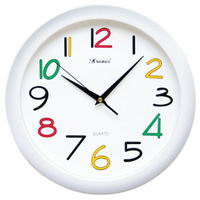 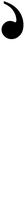 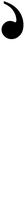 б
е
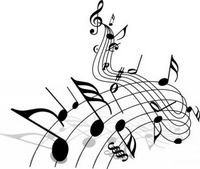 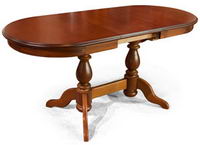 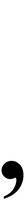 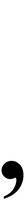 СТОЛБЧАТЫЕ
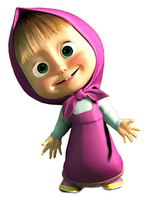 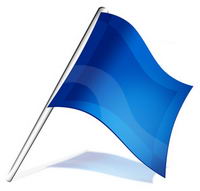 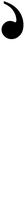 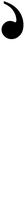 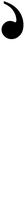 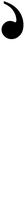 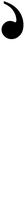 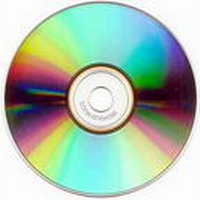 м
ы
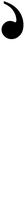 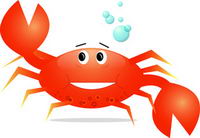 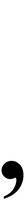 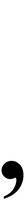 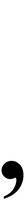 Диаграммы
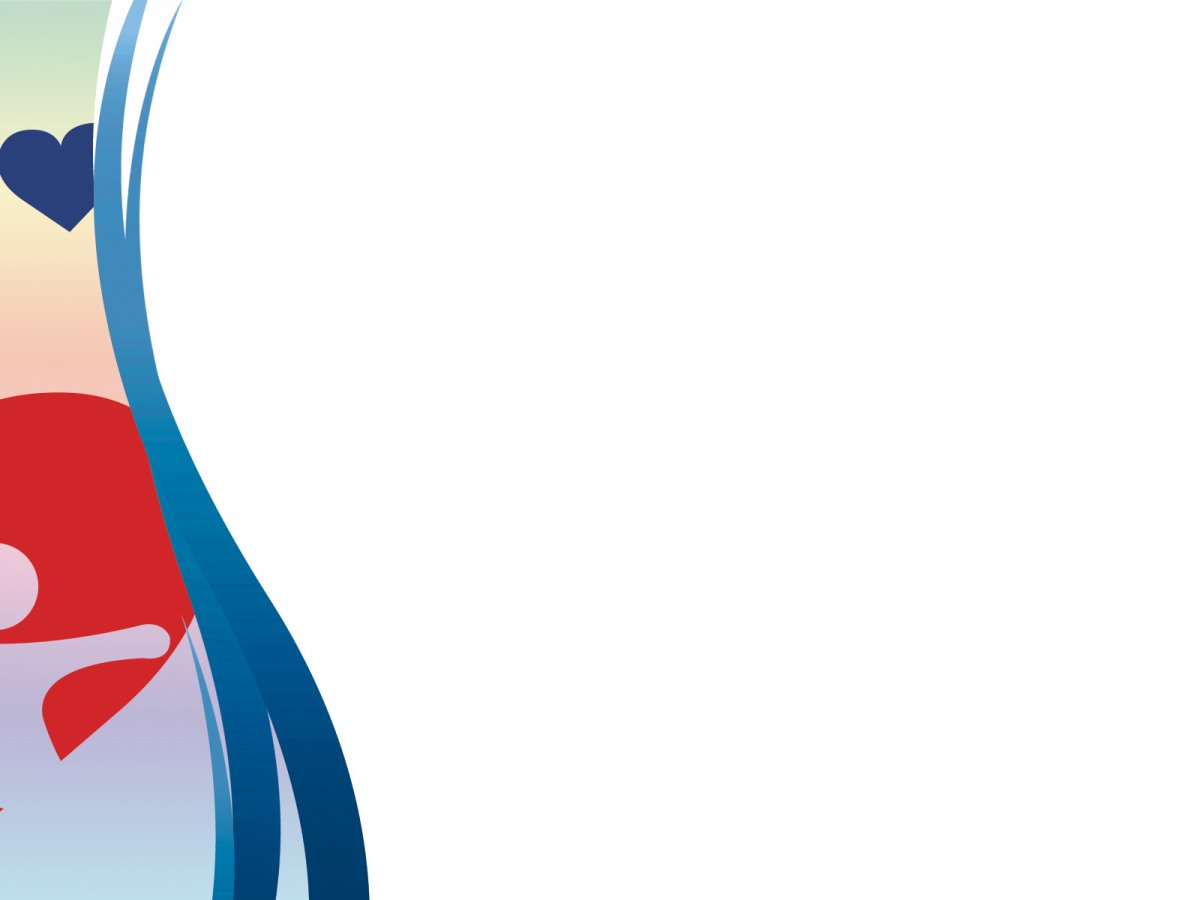 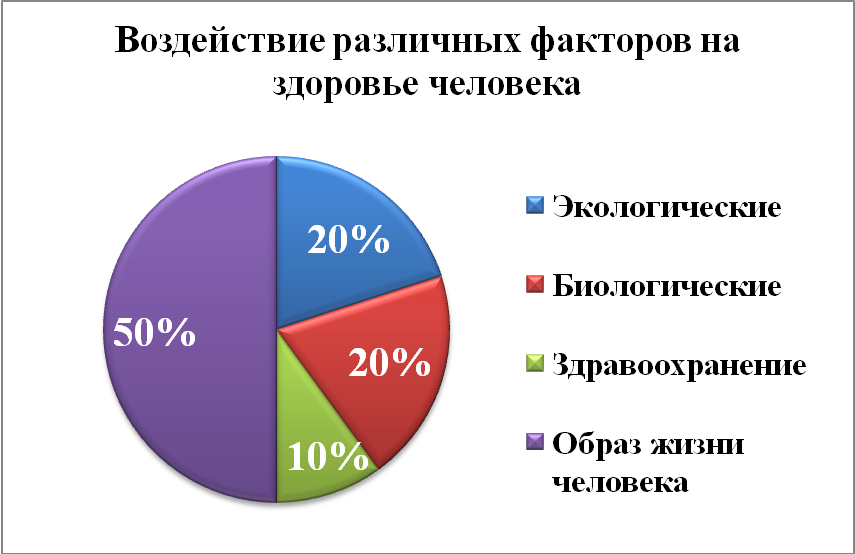 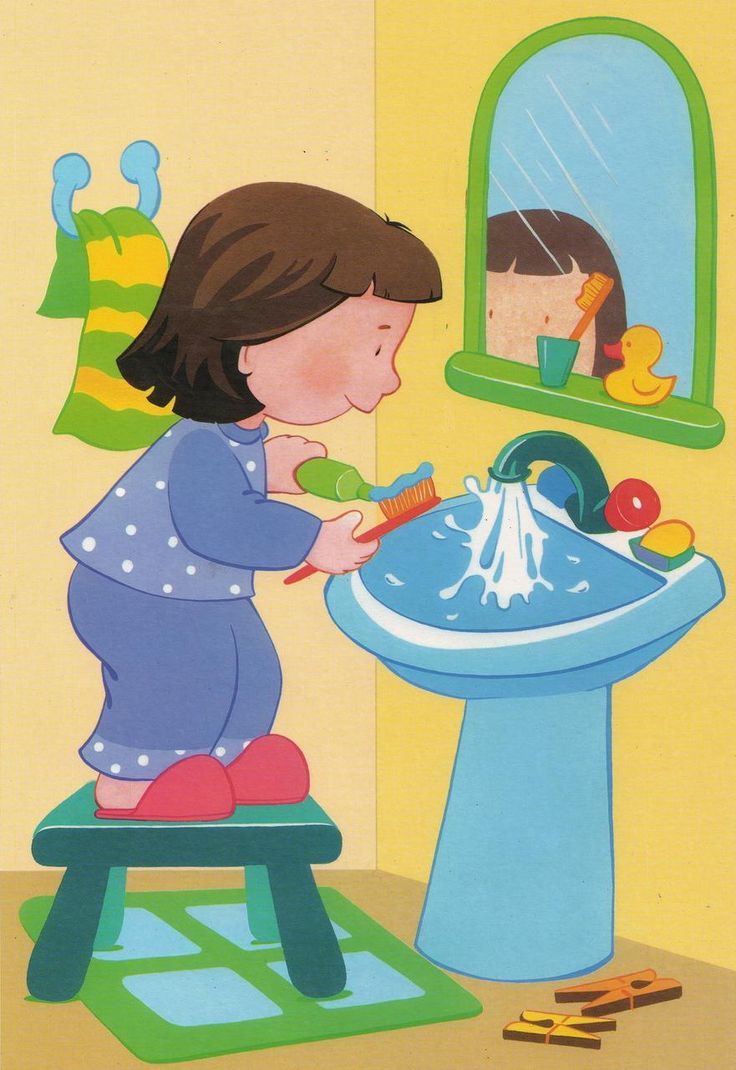 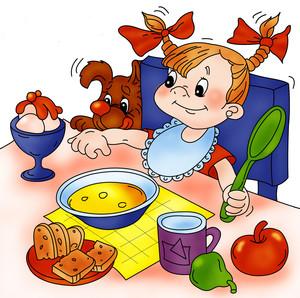 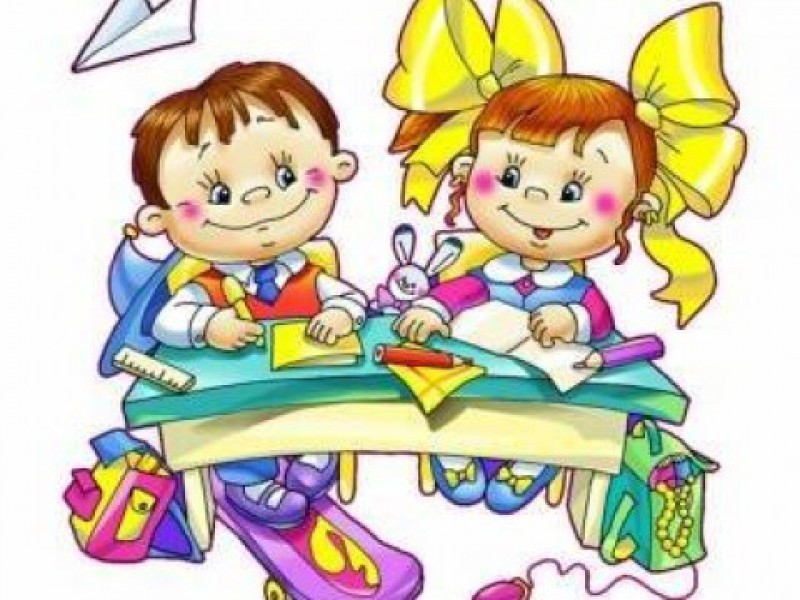 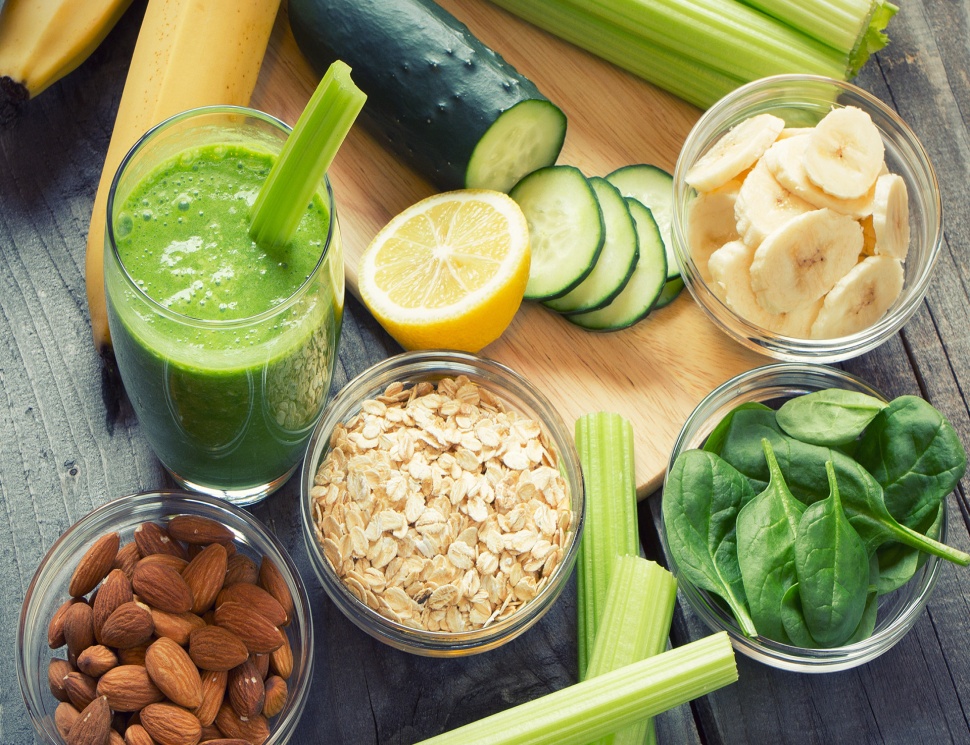 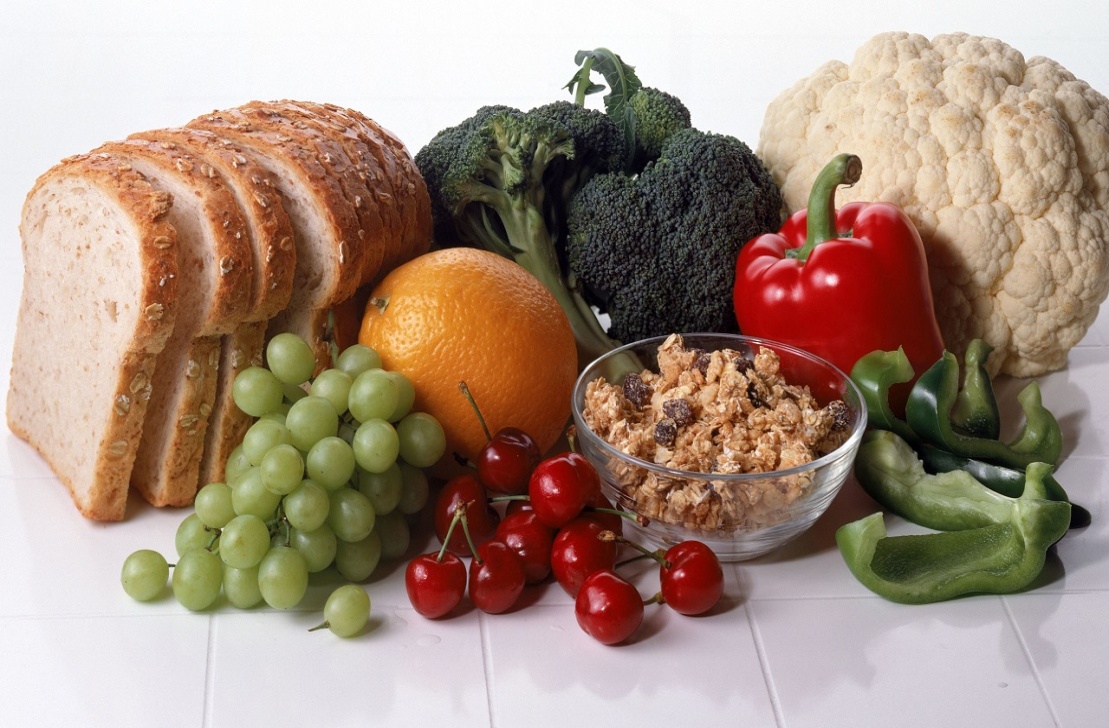 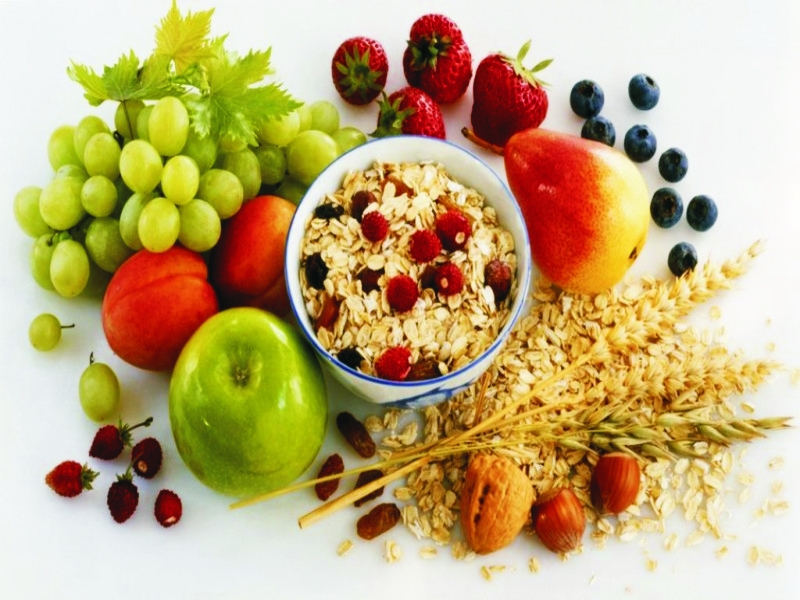 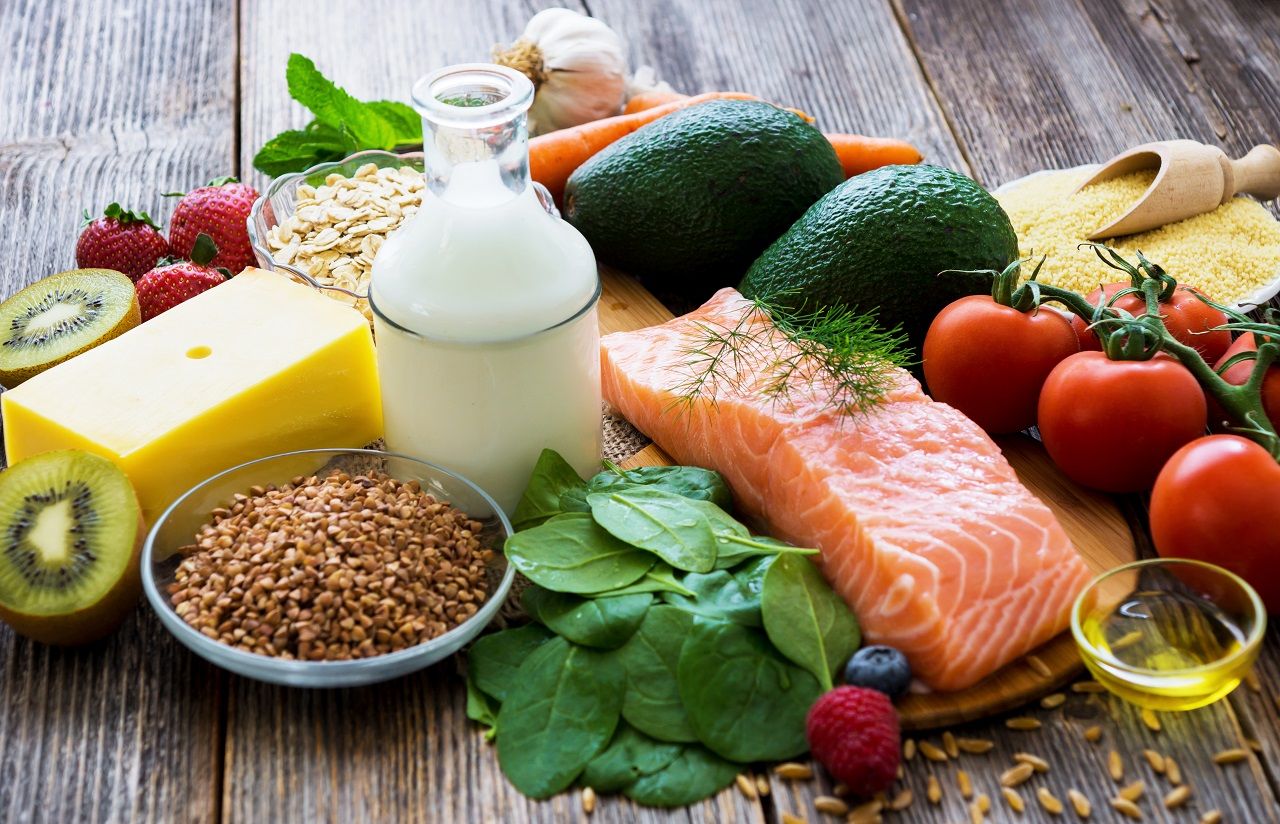 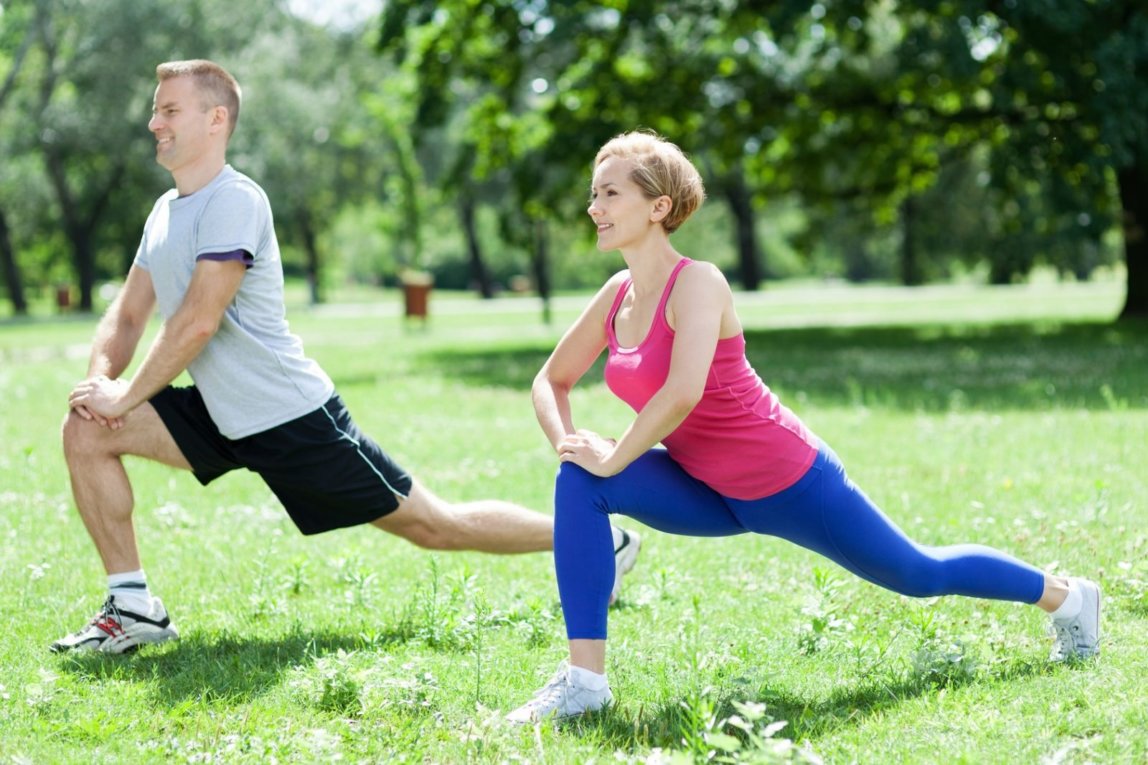 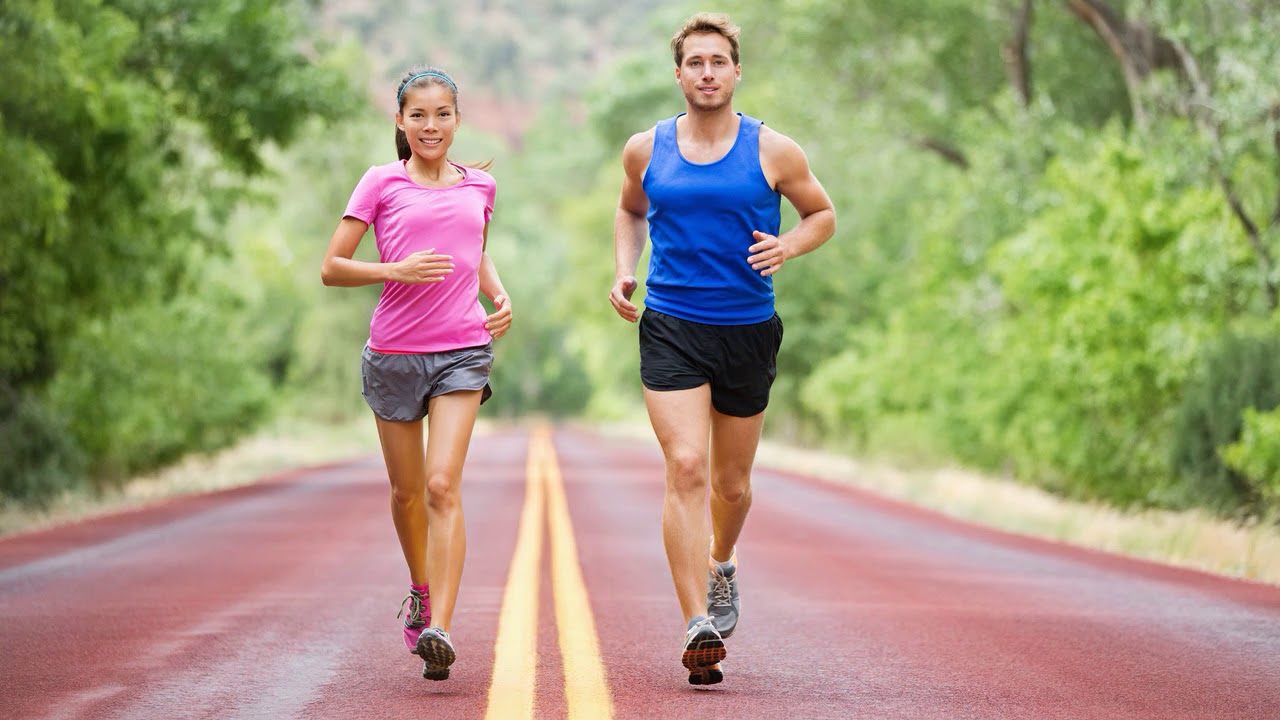 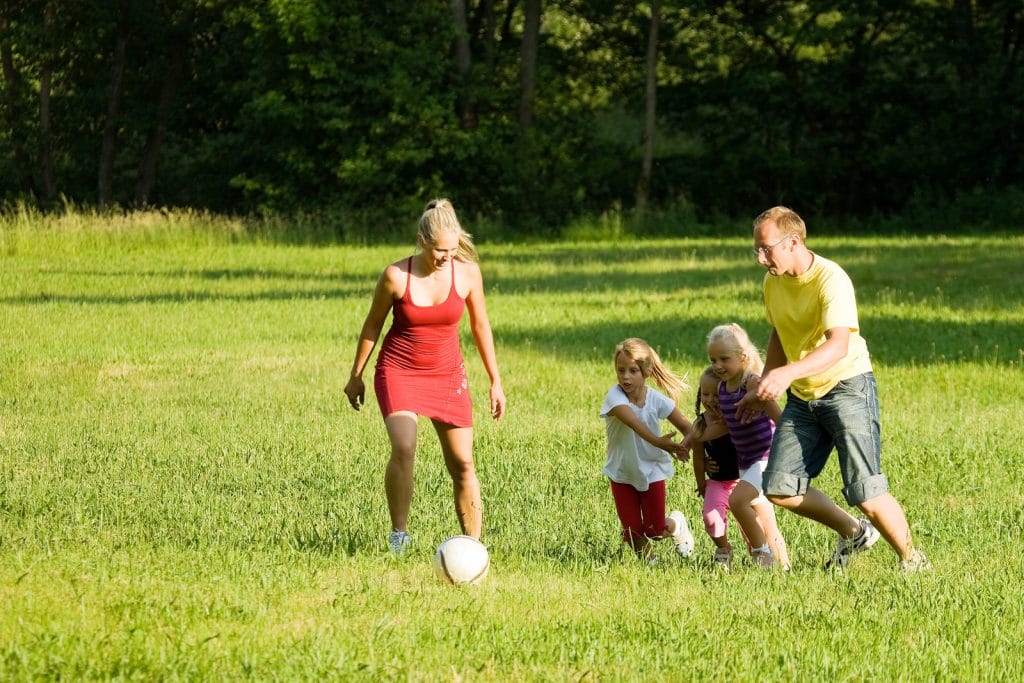 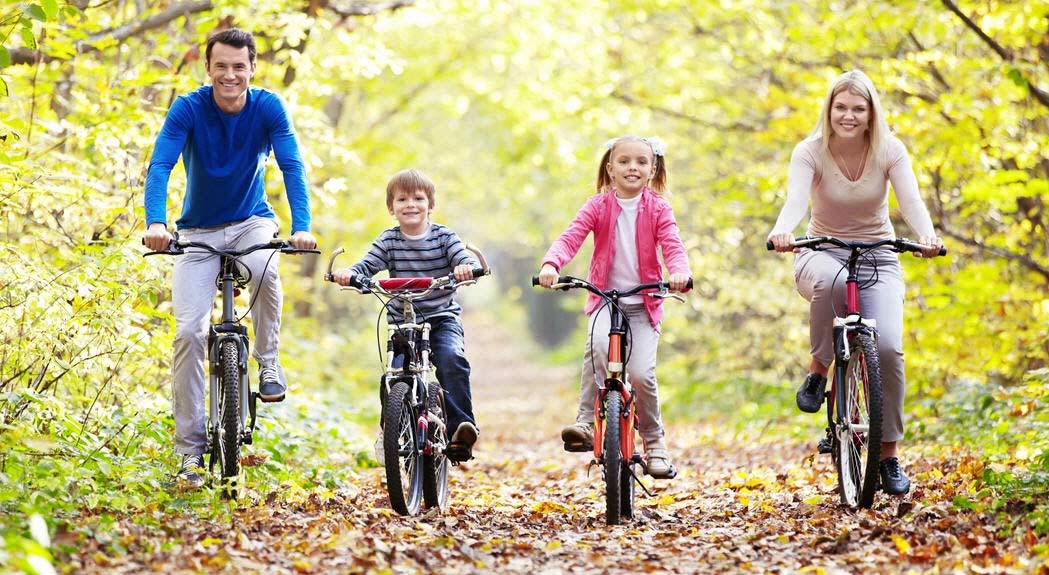 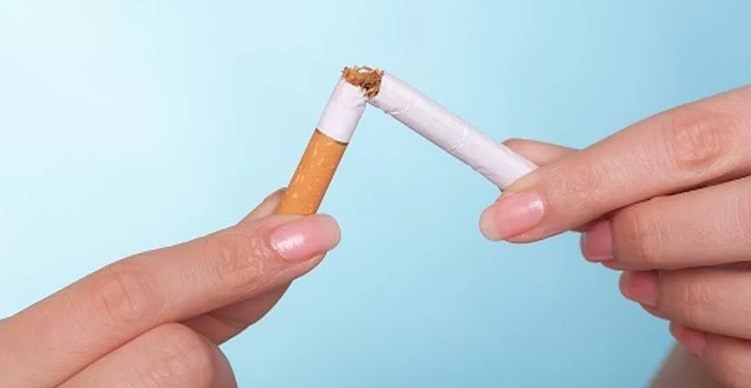 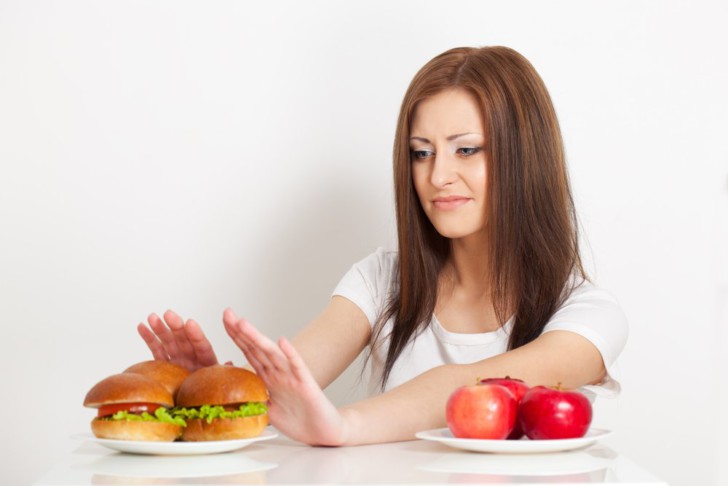 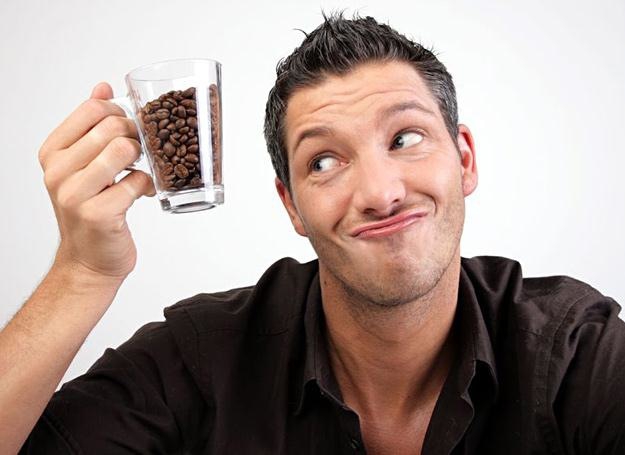 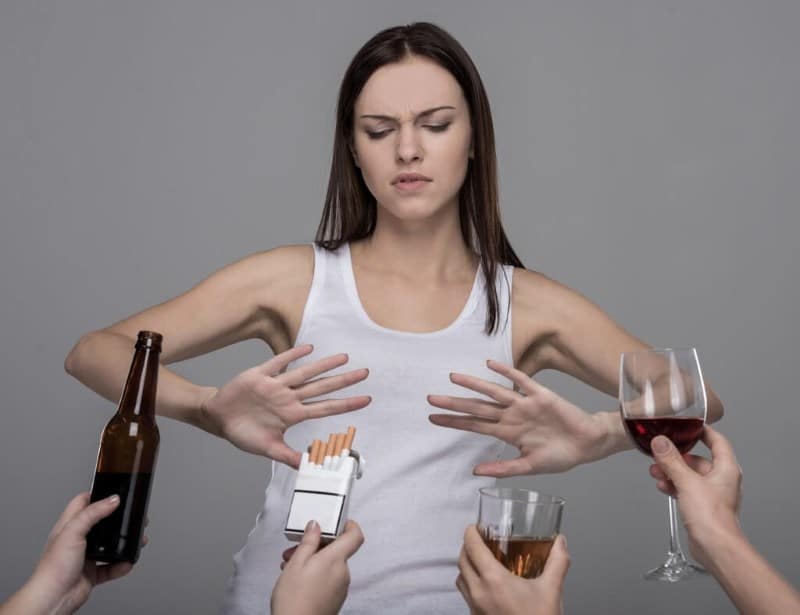 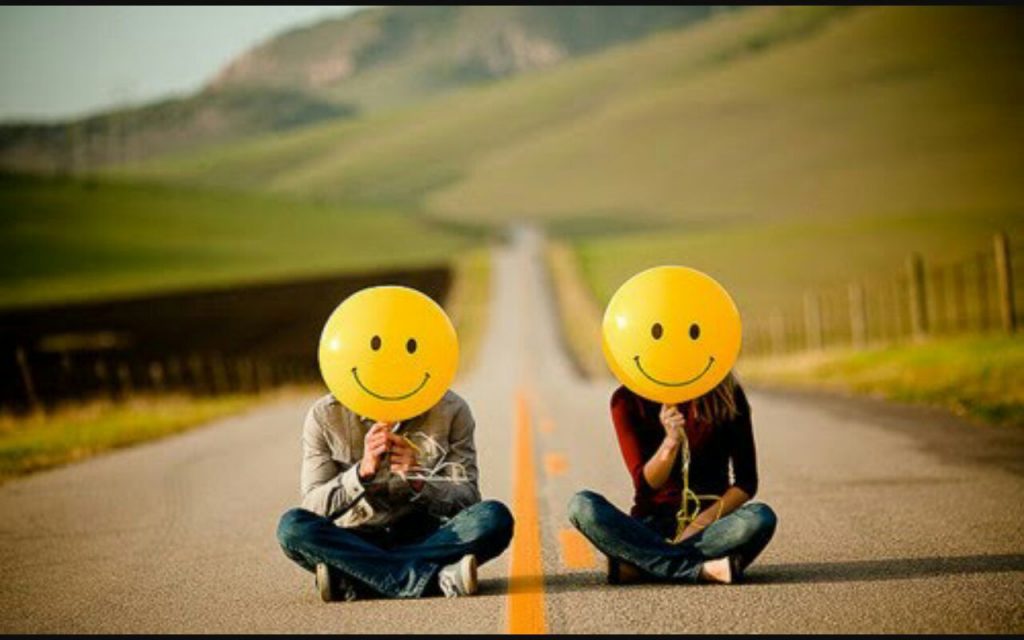 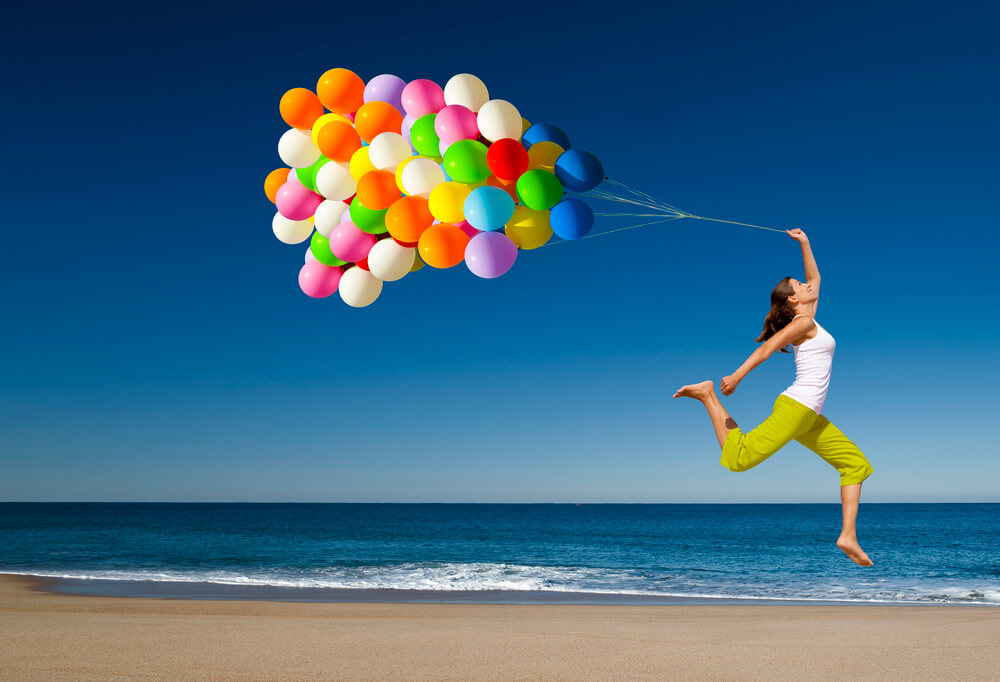 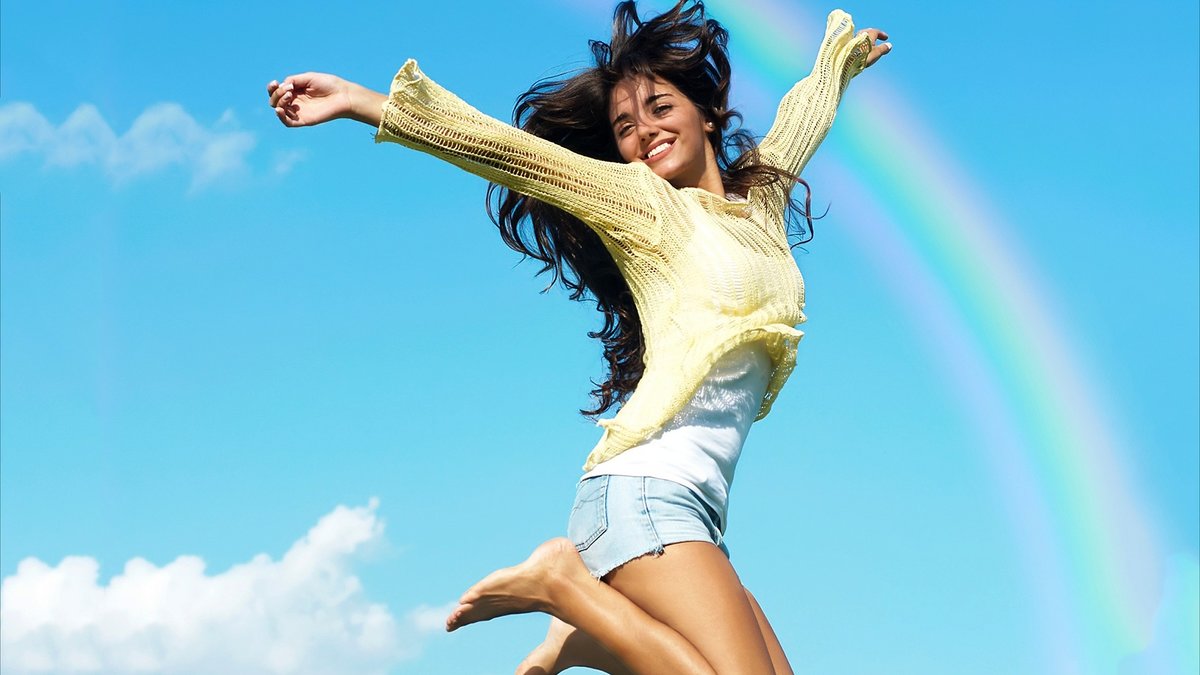 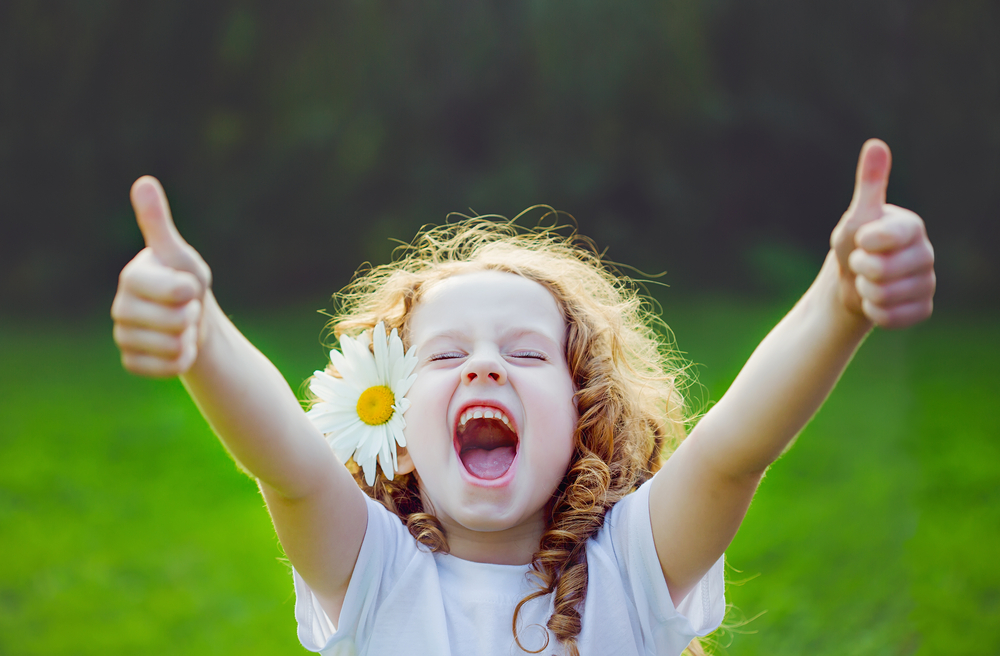 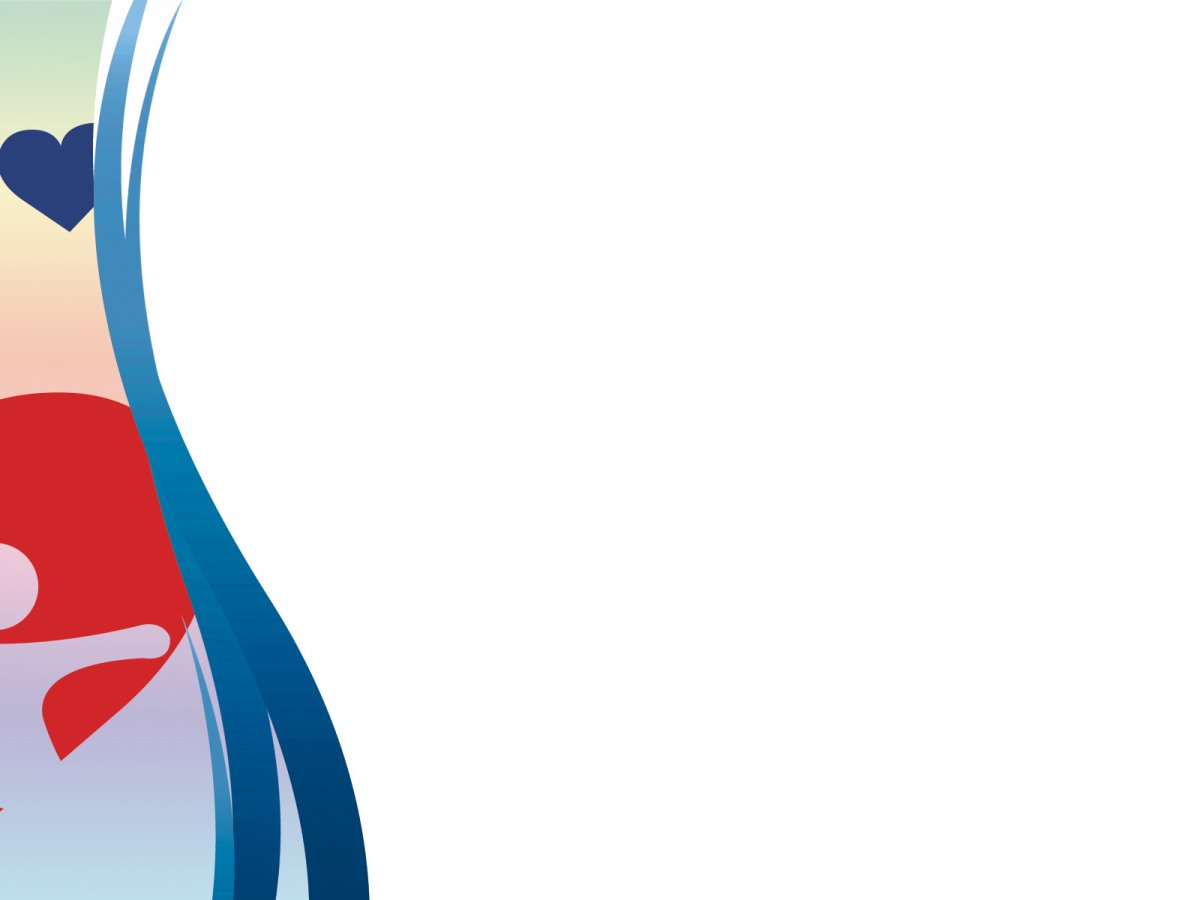 Распределение времени занятости ученика в течение дня
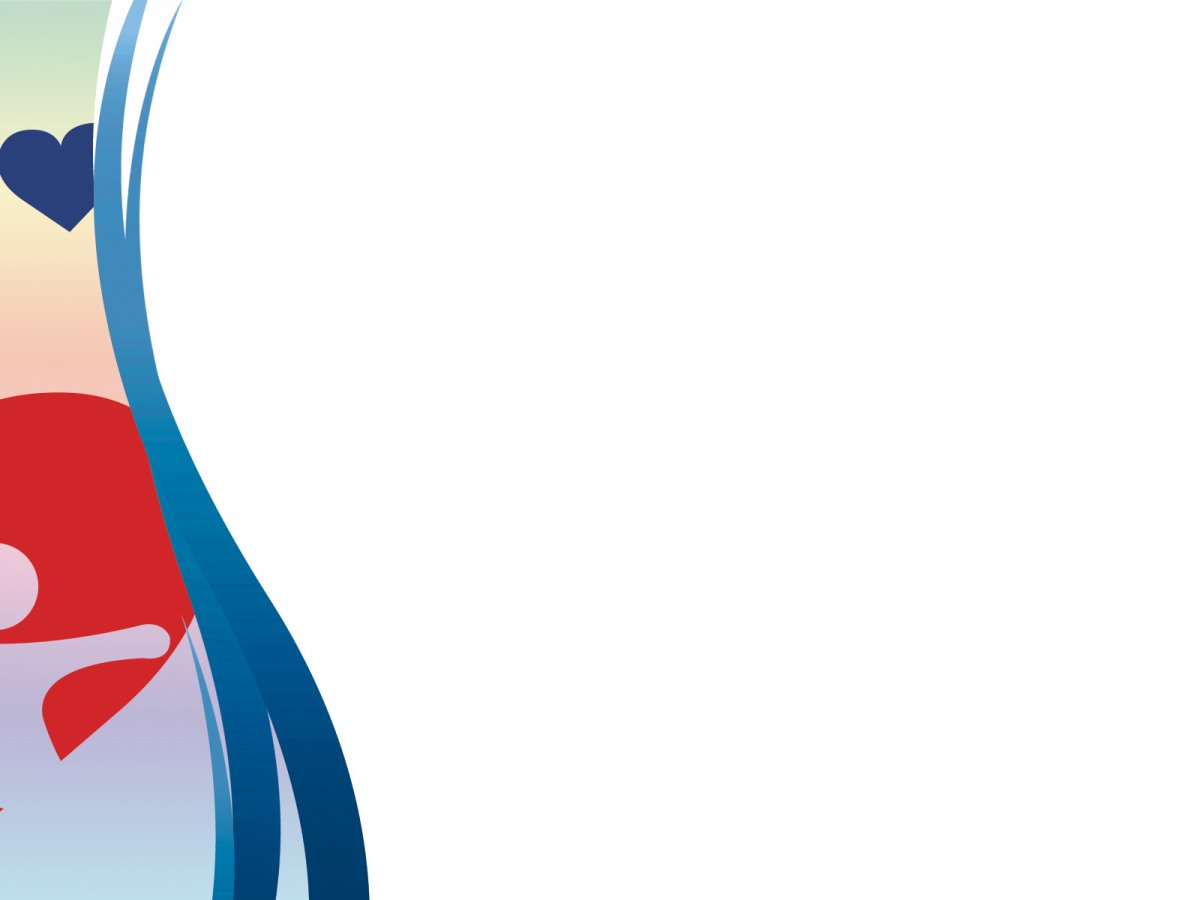 Возраст курящих подростков
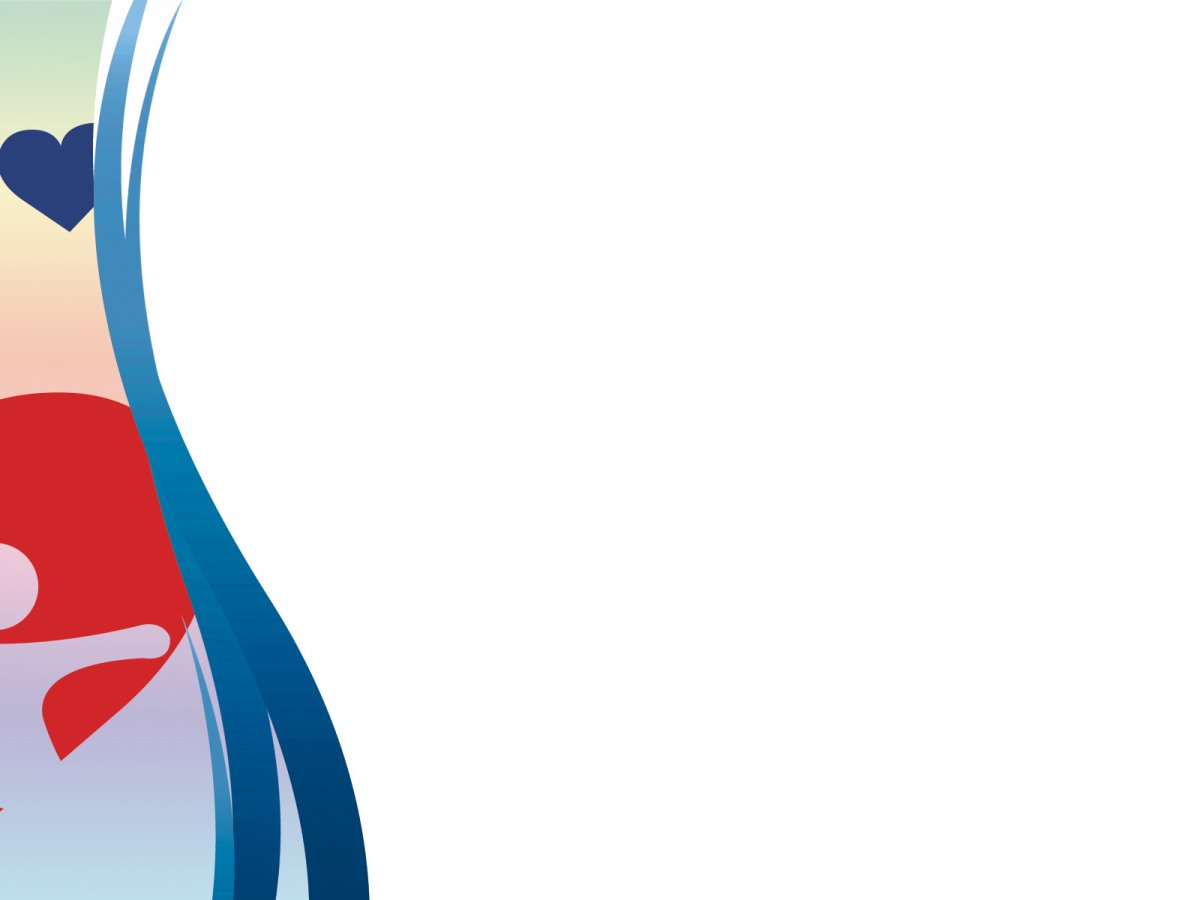 Состав табачного дыма
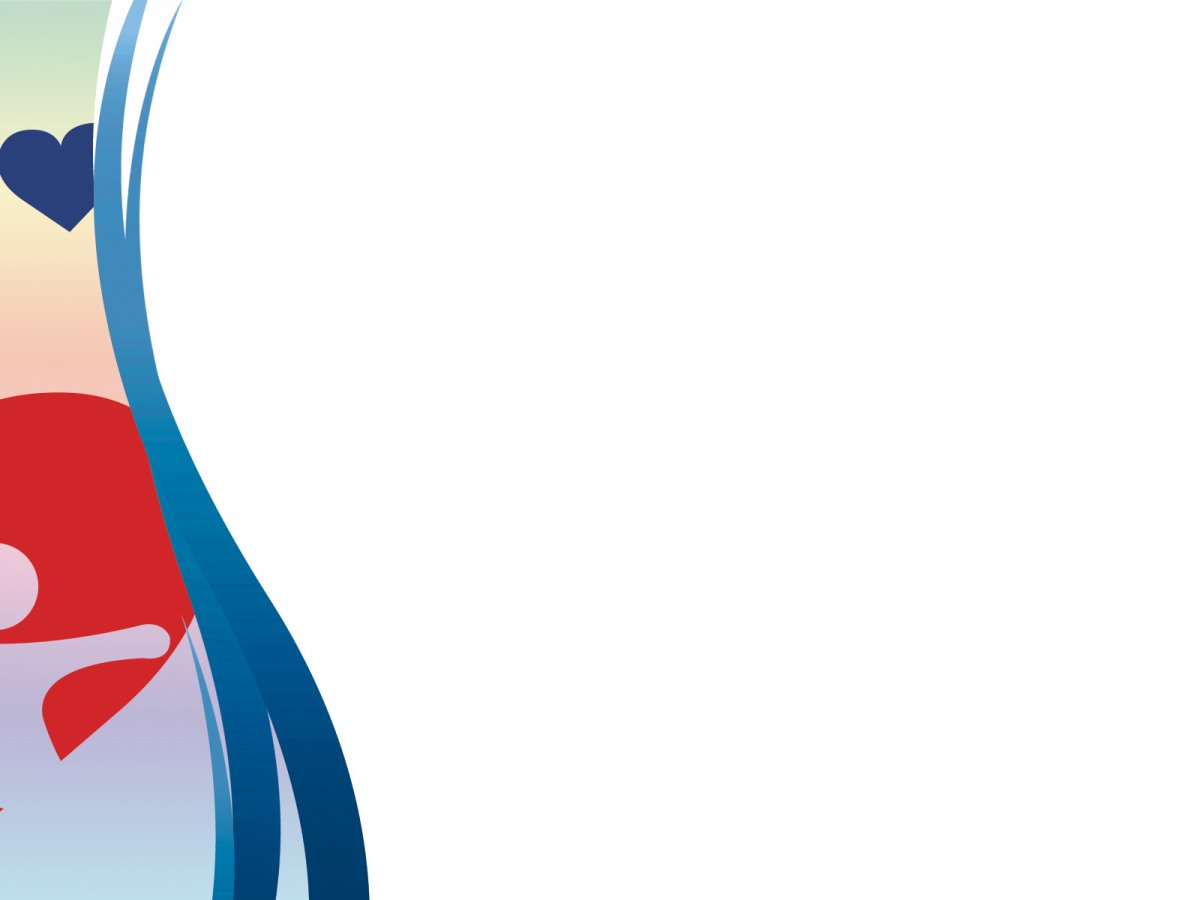 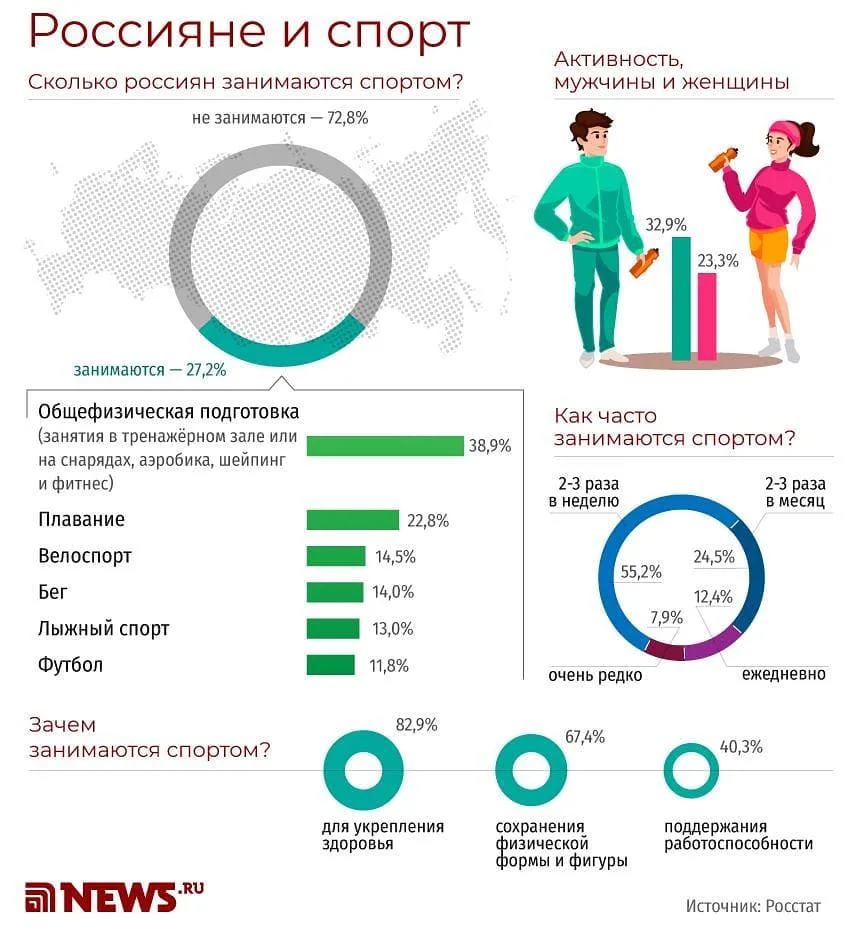 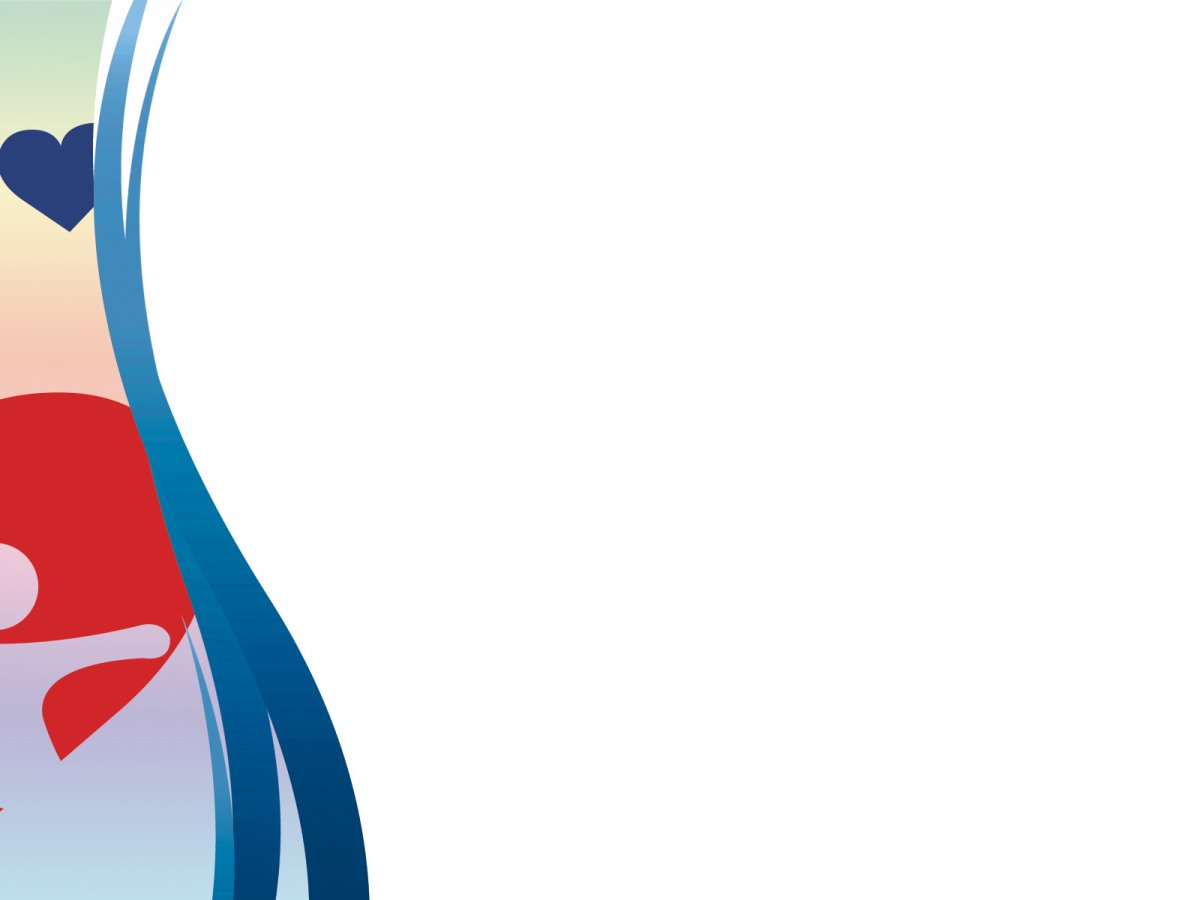 Норма  питания за сутки
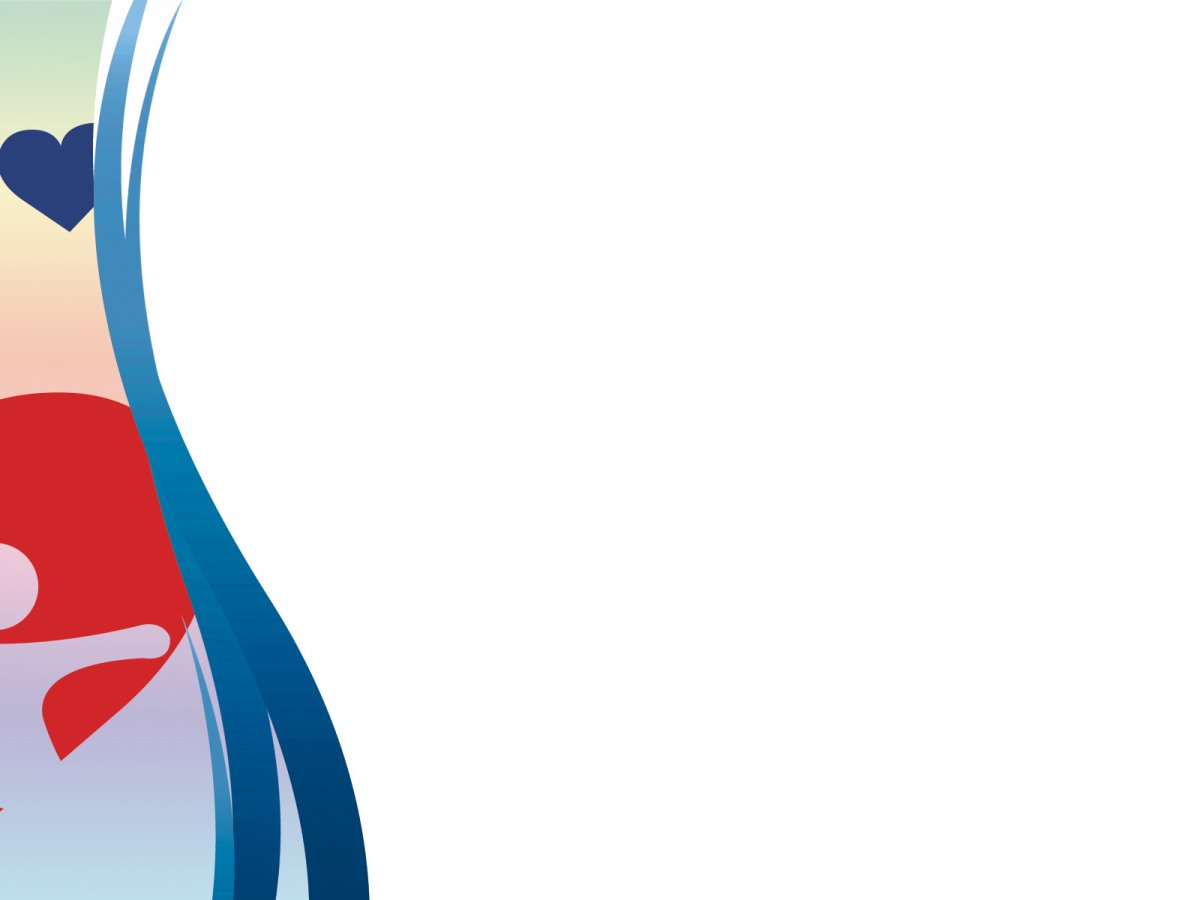 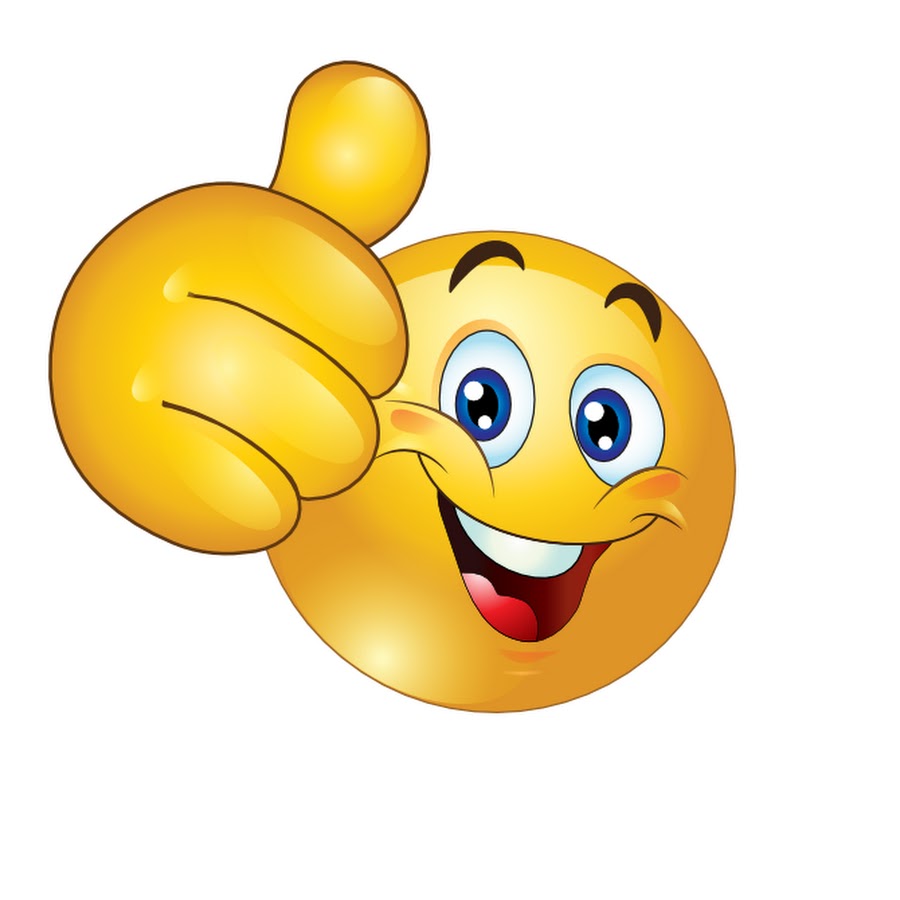 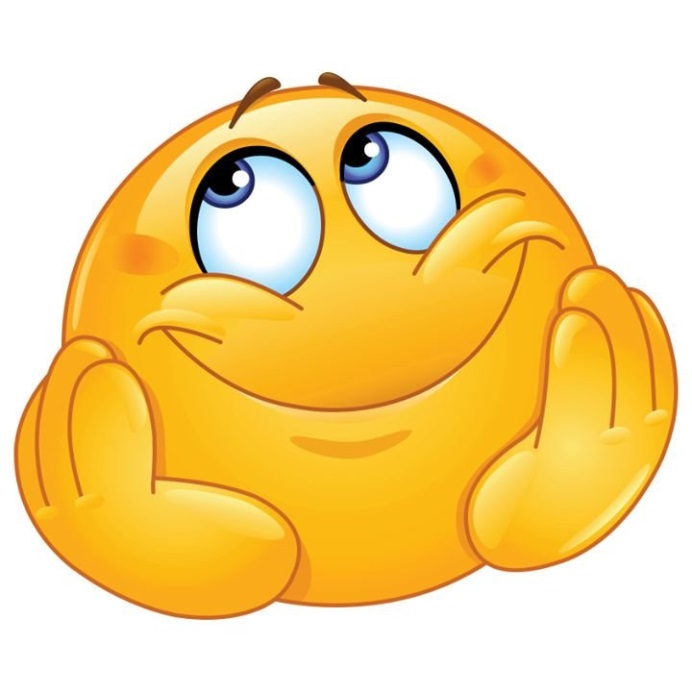 Хорошее настроение
Отличное настроение
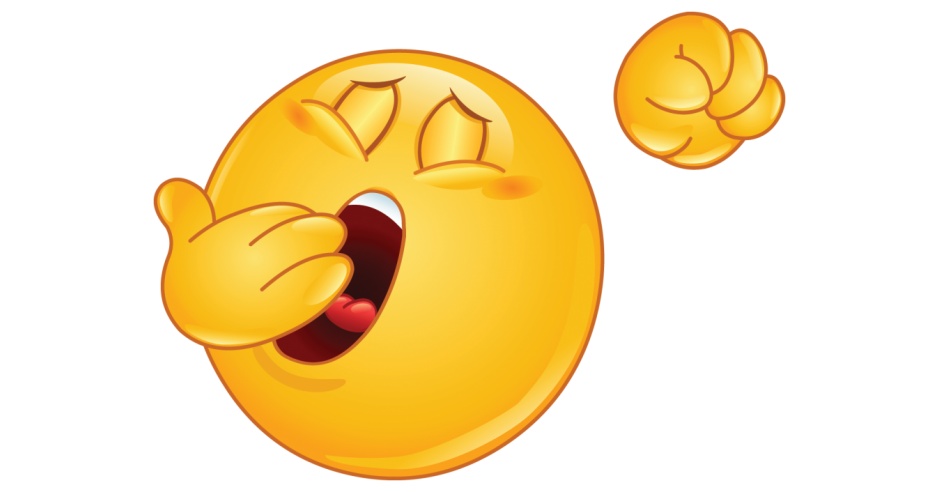 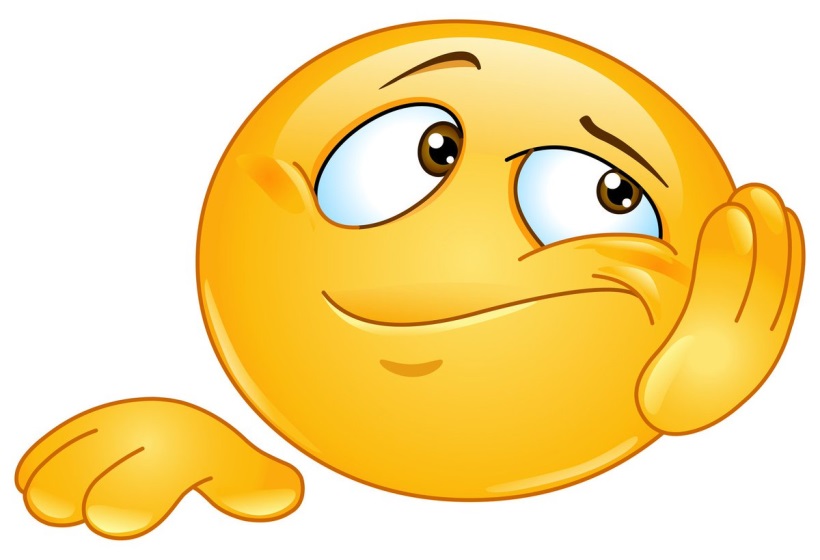 Затрудняюсь ответить
Скучно
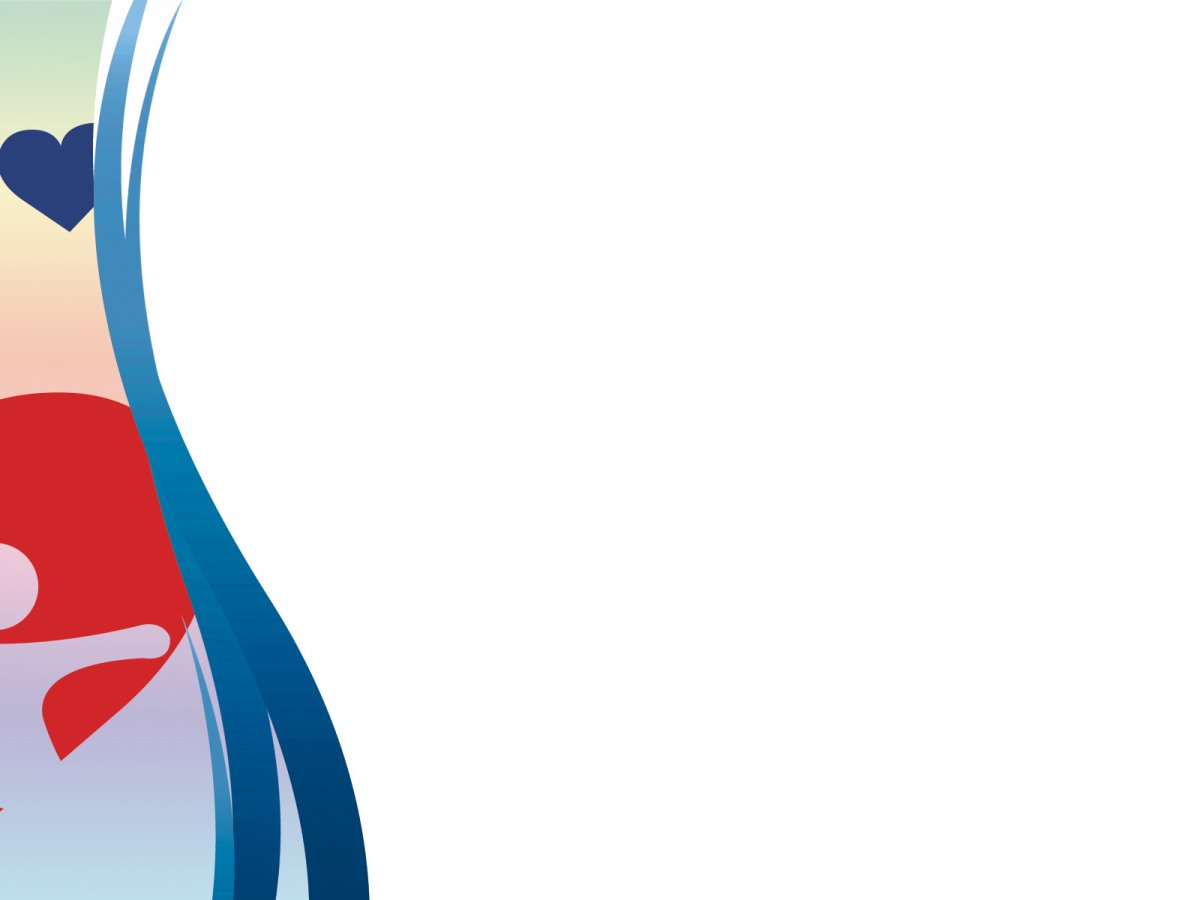